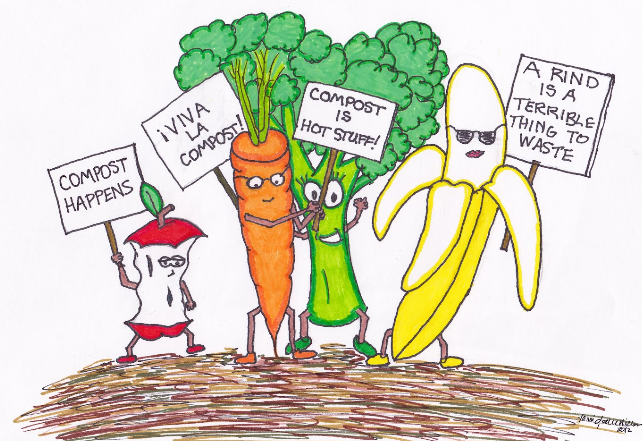 What creates Compost?
Composting  helps the environment by 
Reducing the waste volume
Produce compost that helps soil quality
Eliminates bad organisms
Add nutrients to soil
Compost is created by 
decomposers eating organic material 
They produce “left overs”and give off energy
We need decomposers to convert organic matter
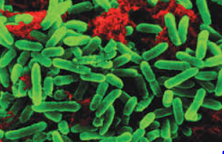 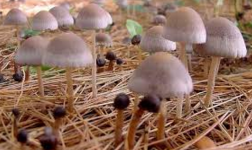 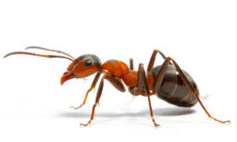 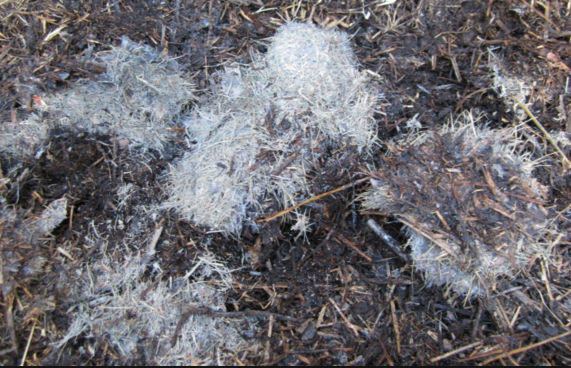 Decomposers – Cool vs Hot
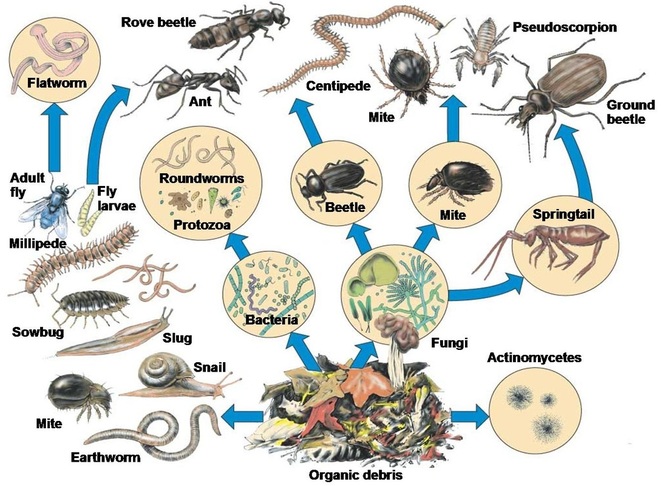 Hot
Hot
Only some fungi, bacteria and microbes are hot decomposers, 
the rest are cool
Composting Basics
2 major types of composting (cool and hot)
Cool takes a long time and requires many organisms
Thermophilic (hot) up to temperatures of 70 degrees Celsius (140 Fahrenheit)
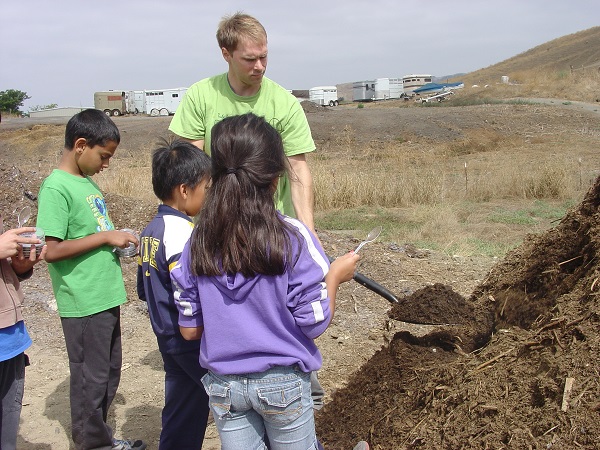 Food chain in the compost pile!
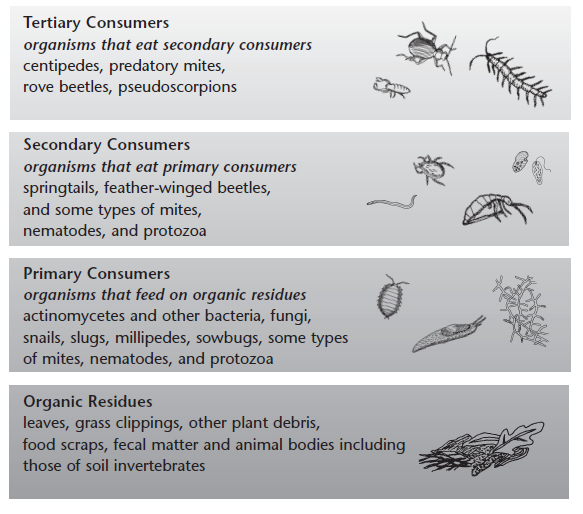 Top of compost food chain
Bottom of compost food chain